UNIVERSIDADE FEDERAL DE PELOTASUNIVERSIDADE ABERTA DO SUSDepartamento de Medicina Social
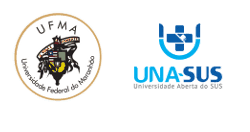 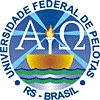 Qualificação da Atenção ao Pré-natal e Puerpério na ESF Verde Horizonte – Camaçari, Bahia
Nesval Roberto Souza Silva
Orientadora: Mariangela Soares
Análise Situacional
Camaçari - Bahia
242.000 habitantes (IBGE, 2010). 
Fronteiras: Dias d’Ávila, Simões Filho, Lauro de Freitas e Mata de São João.
Pólo Industrial de Camaçari  Crescimento demográfico.
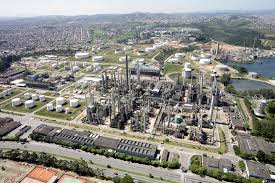 Análise Situacional
ESF Verde Horizonte
Bairro Verde Horizonte  10.993 moradores
ESF Verde Horizonte  2 ESF (Verde I e II)
Equipe Verde I – 8 microáreas
Equipe Verde II – 7 microáreas

Área sem cobertura  2544 moradores


Antes da intervenção – ausência de grupo de gestantes e de atuação multidisciplinar na atenção ao pré-natal.
8.449 usuários.
Processo de reterritorialização
Análise Estratégica - Objetivo
Qualificar a atenção no pré-natal e puerpério na ESF Verde Horizonte.
5º objetivo do milênio – melhorar a saúde das gestantes.
Ampliar a cobertura do pré-natal.
Melhorar a adesão ao pré-natal.
Melhorar a qualidade da atenção ao pré-natal e puerpério realizado na unidade.
Melhorar registro das informações.
Mapear as gestantes de risco.
Promover a Saúde no pré-natal.
Análise Estratégica - Metodologia
Identificação das usuárias gestantes através de sensibilização das equipes.
Utilização de ficha espelho.
Consolidação dos dados em planilha do pré-natal.
Criação do grupo de gestantes  1 encontro mensal.
Cartaz e convites para participação no grupo gestantes.
Monitoramento e avaliação em reuniões de equipes.
Relatório da Intervenção
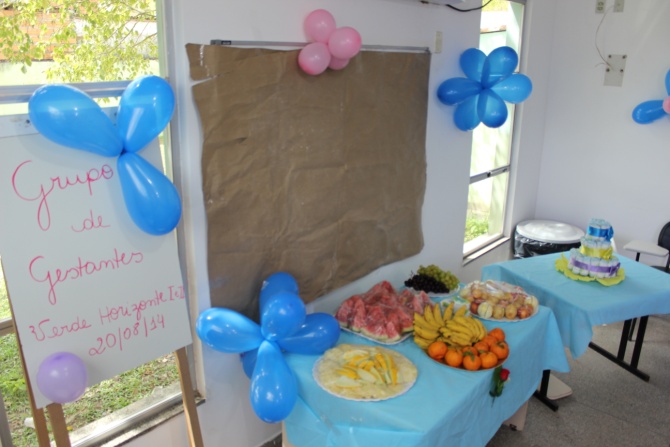 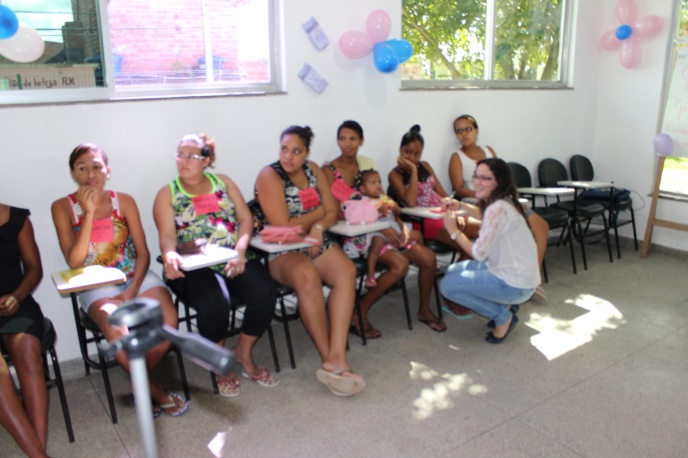 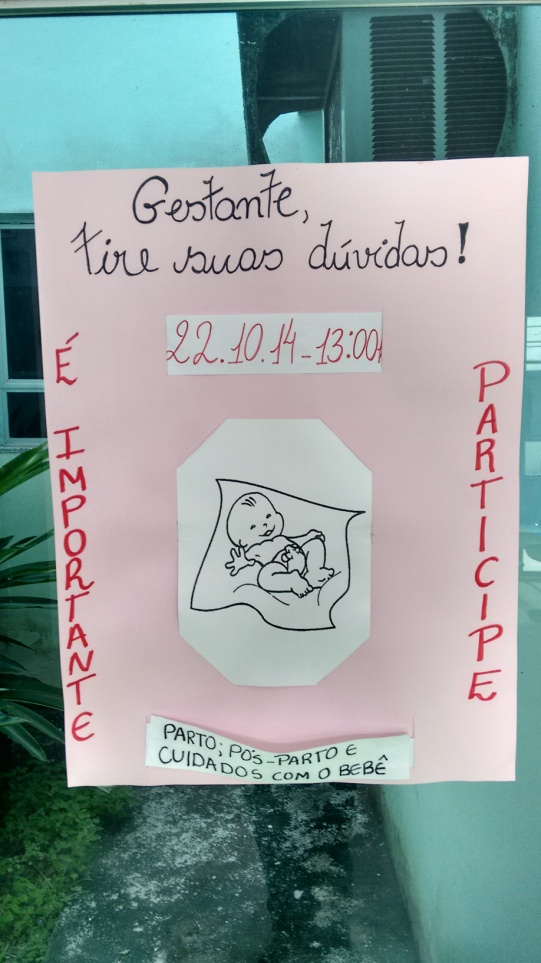 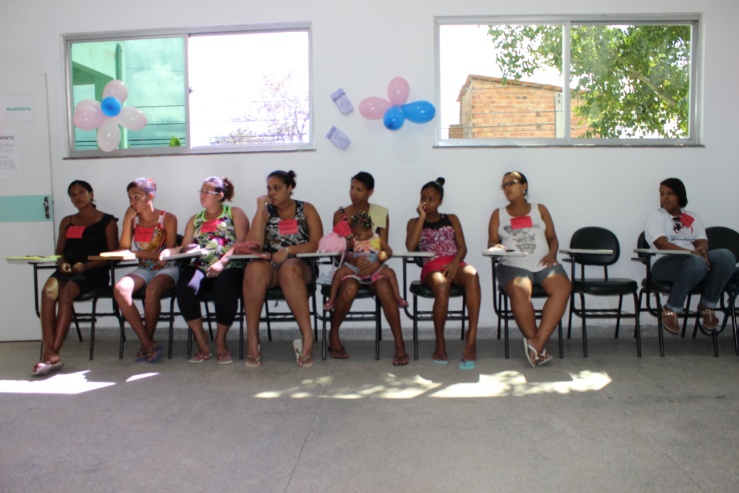 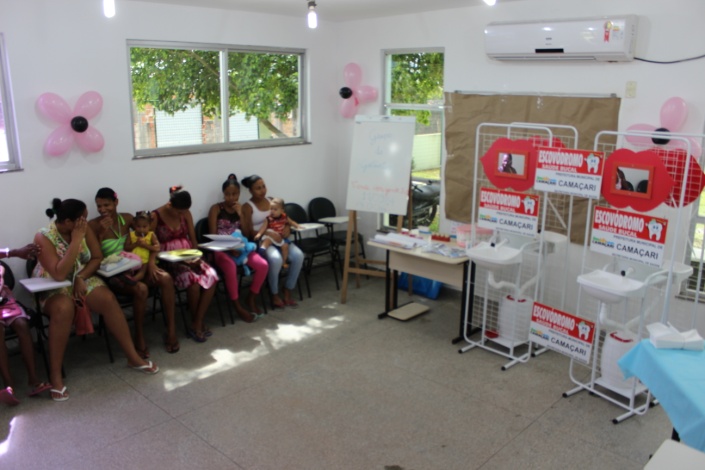 Resultados
Ampliar para 100% a cobertura das gestantes residentes na área de abrangência.
65,4% de cobertura
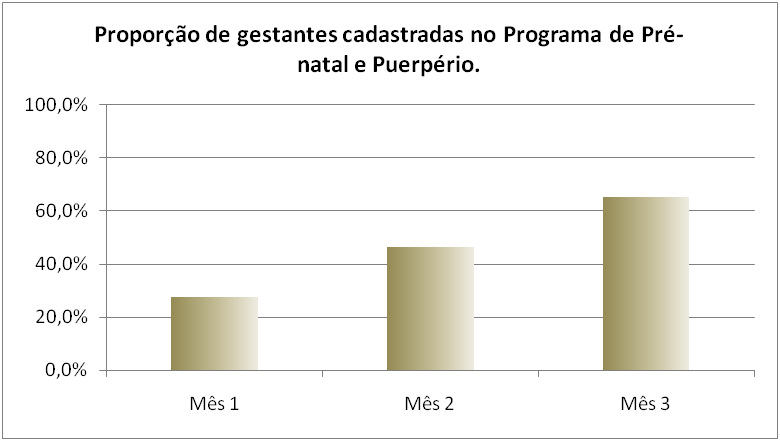 Resultados
Atingir 100% de gestantes captadas no 1º trimestre gestacional.
57,8%
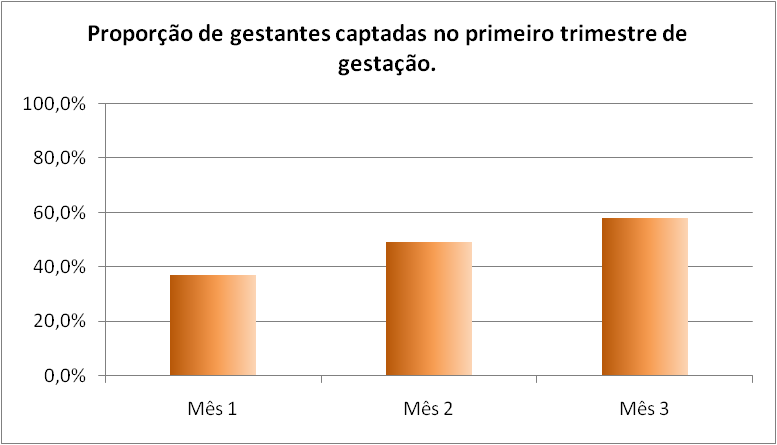 Resultados
Atingir 100% de gestantes com 1ª consulta odontológica realizada.
30,1%
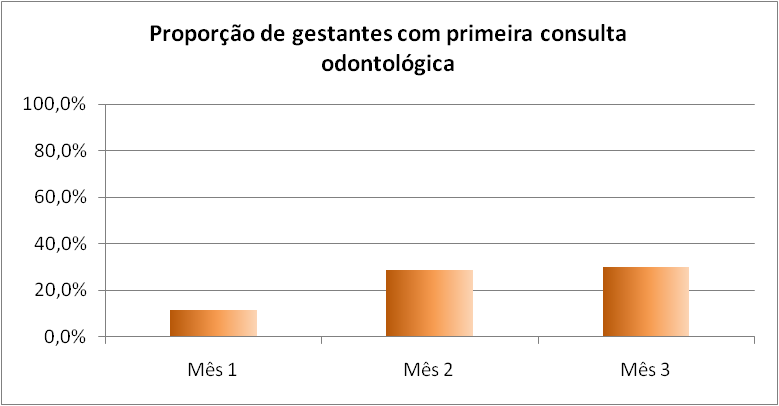 Resultados
Alcançar 100% de buscas ativas das gestantes faltosas as consultas de pré-natal.
Alcançar 100% de buscas ativas das gestantes faltosas as consultas odontológicas durante o pré-natal.
10%
17,2%
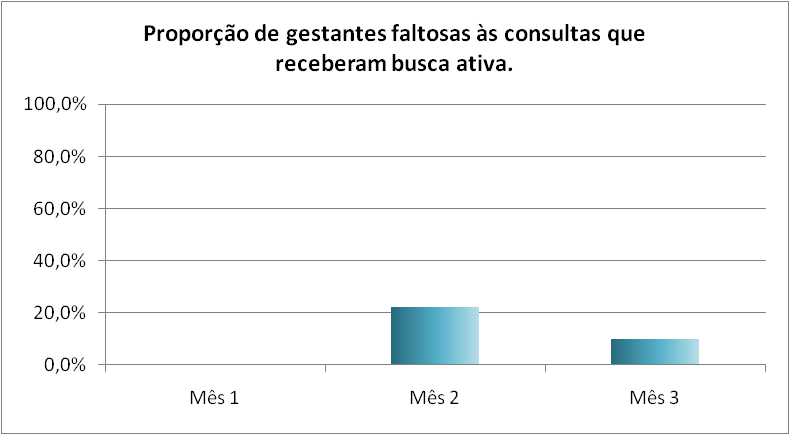 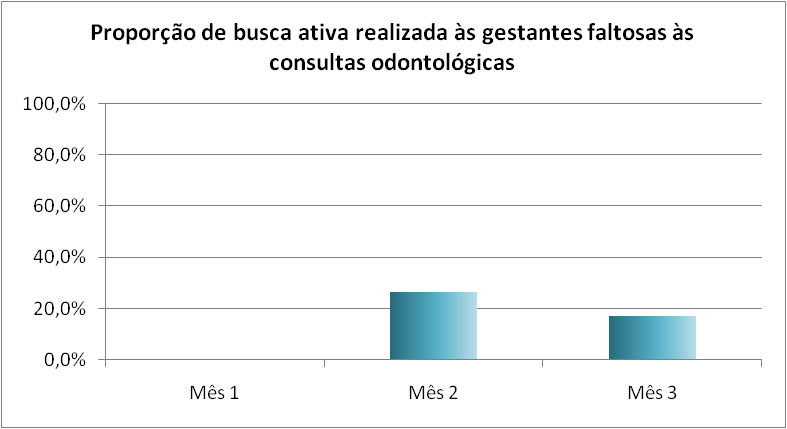 Resultados
Alcançar 100% de gestantes com pelo menos 1 exame ginecológico durante o pré-natal.
Alcançar 100% de gestantes com pelo menos 1 exame de mamas por trimestre durante o pré-natal.
48,2%
73,5%
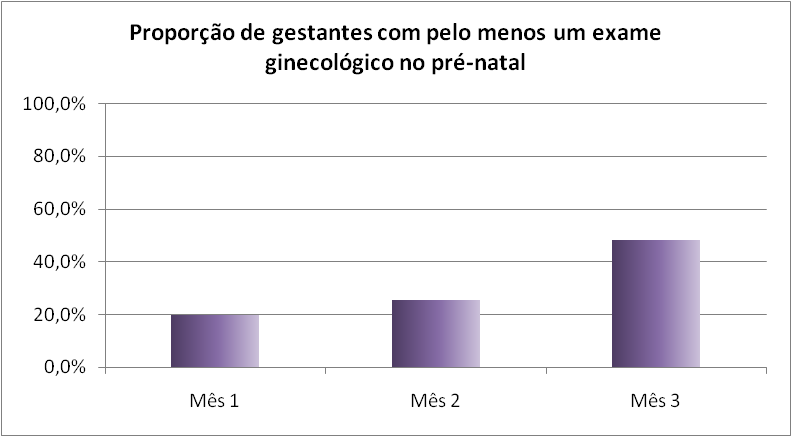 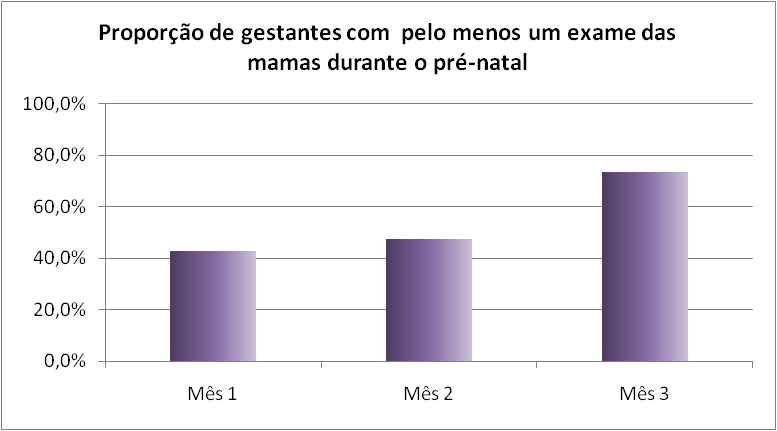 Resultados
Alcançar 100% de gestantes com exame ABO-Rh solicitado na 1ª consulta.
Alcançar 100% de gestantes com prescrição de suplementação de sulfato ferroso e ácido fólico conforme protocolo.
75,9%
43,4%
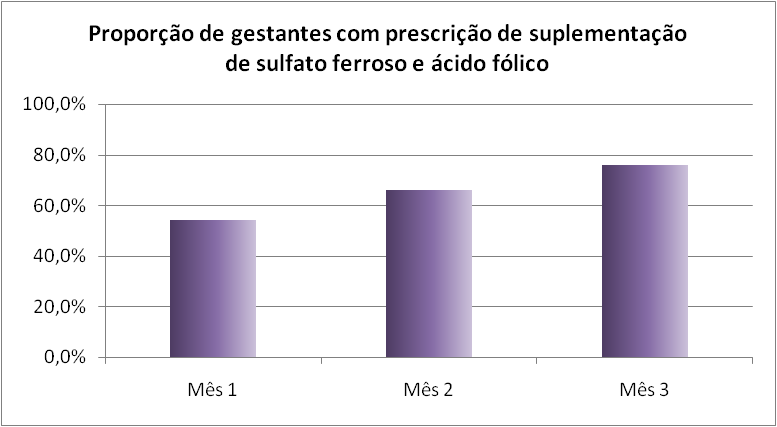 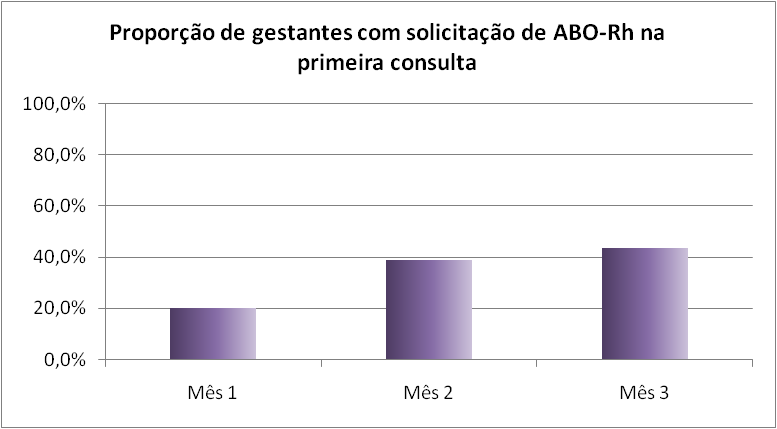 Resultados
Alcançar 100% de gestantes com exame de glicemia em jejum em dia.
Alcançar 100% de gestantes com exame de hemoglobina e hematócrito em dia.
45,8%
45,8%
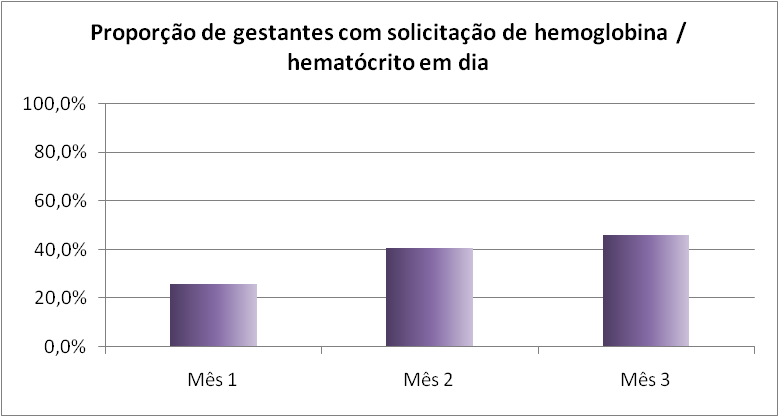 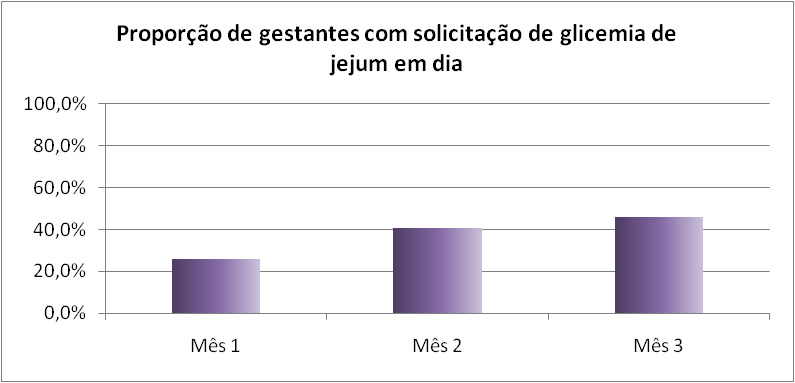 Resultados
Alcançar 100% de gestantes com exame de urocultura e antibiograma em dia.
Alcançar 100% de gestantes com exame de VDRL em dia.
63,9%
44,6%
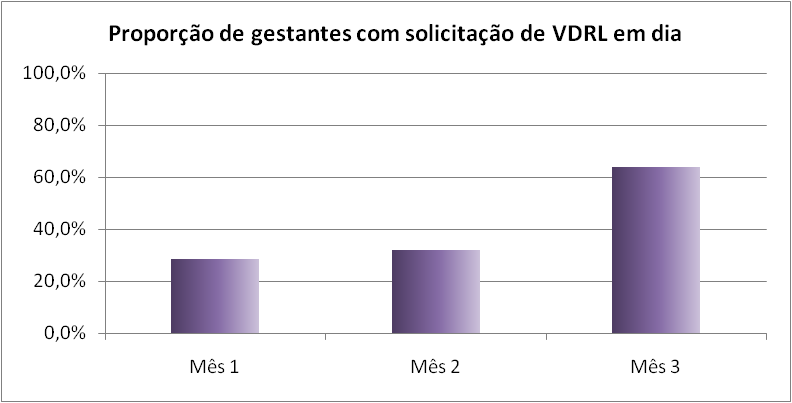 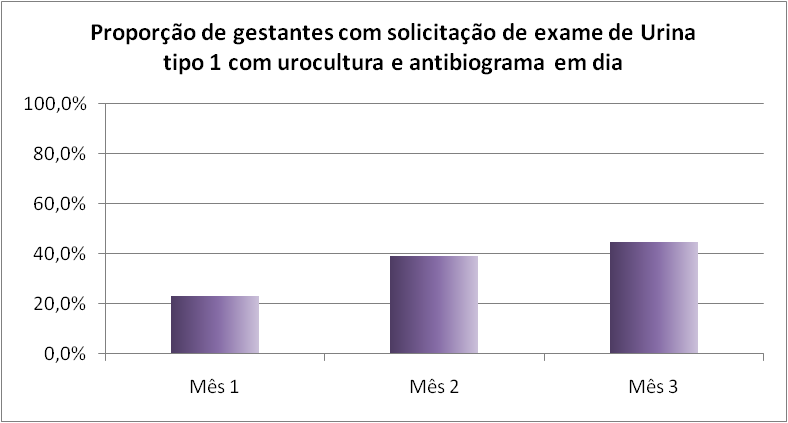 Resultados
Alcançar 100% de gestantes com sorologia para hepatite B e Toxoplasmose  na 1ª consulta.
Alcançar 100% de gestantes com testagem anti-HIV em dia.
61,4%
48,2%
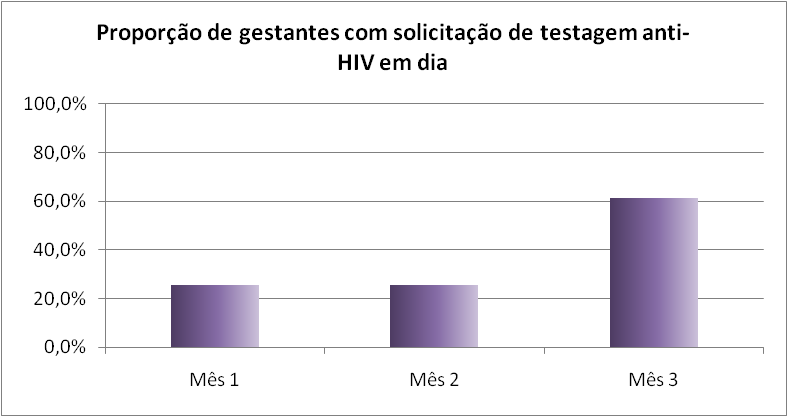 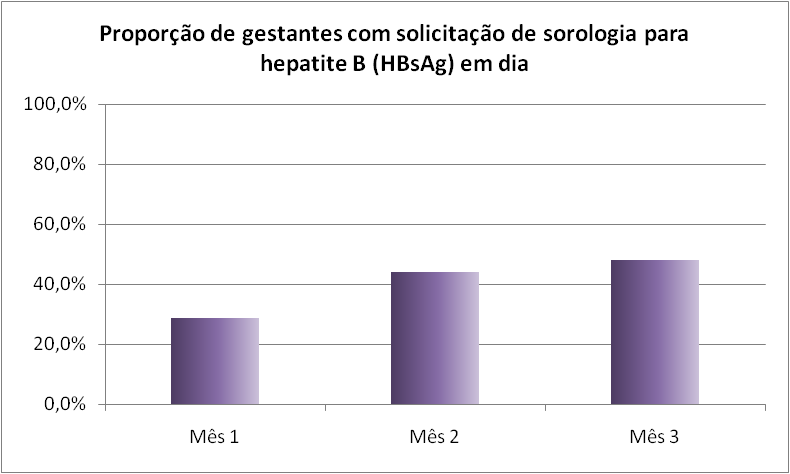 Resultados
Alcançar 100% de gestantes com esquema da vacina da Hepatite B completo.
Alcançar 100% de gestantes com esquema da vacina antitetânica completo.
60,2%
59%
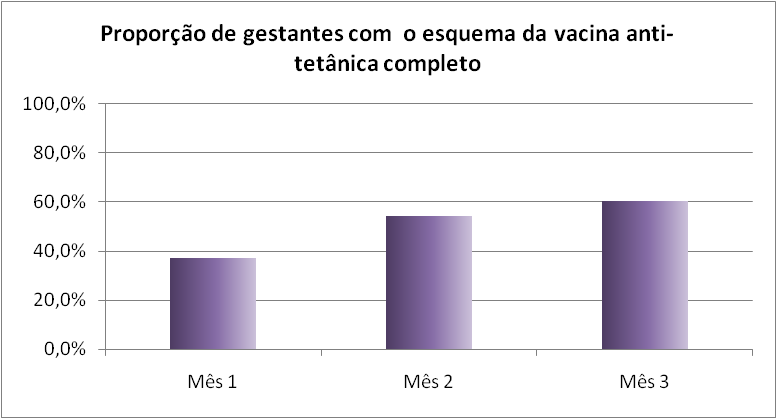 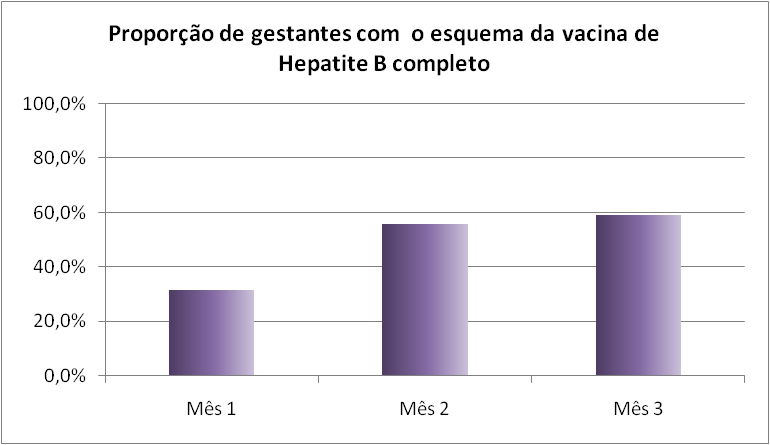 Resultados
Alcançar 100% de puérperes com exames realizados.
Avaliar 100% de gestantes em relação à saúde bucal.
27,7%
100%
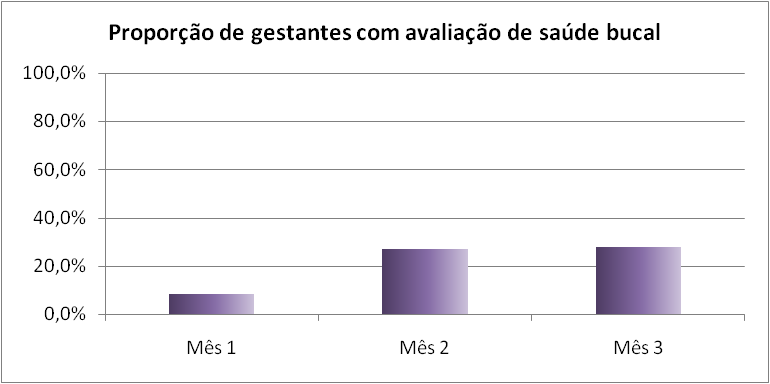 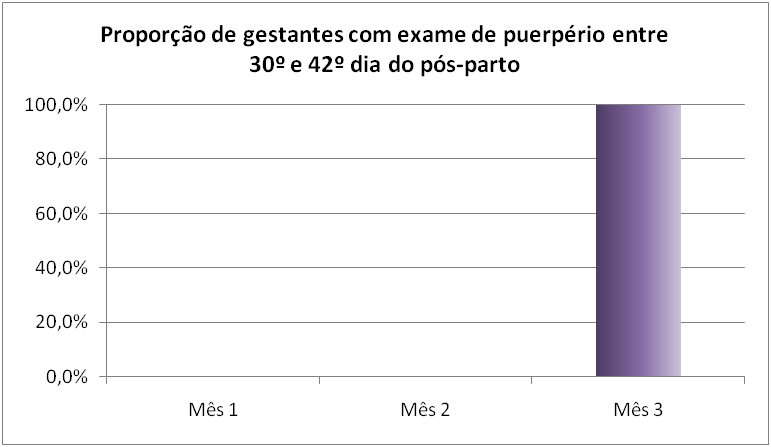 Resultados
Alcançar 100% de gestantes com tratamento odontológico concluído.
8%
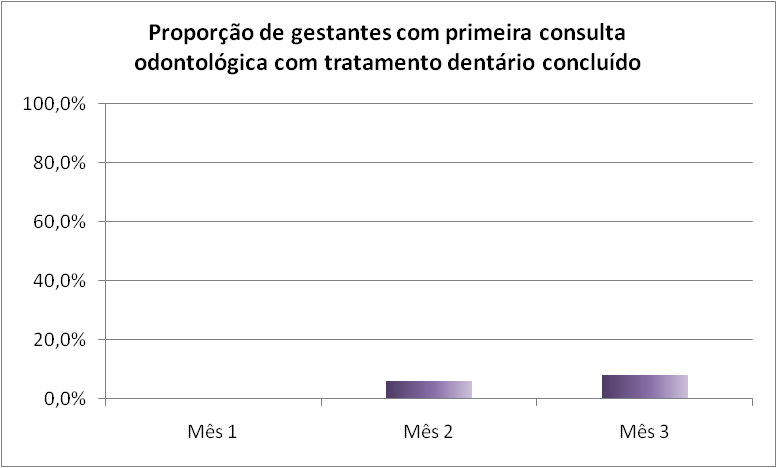 Resultados
Avaliar risco gestacional em 100% das gestantes.
Alcançar 100% de gestantes com ficha espelho de pré-natal preenchida.
15,7%
44,6%
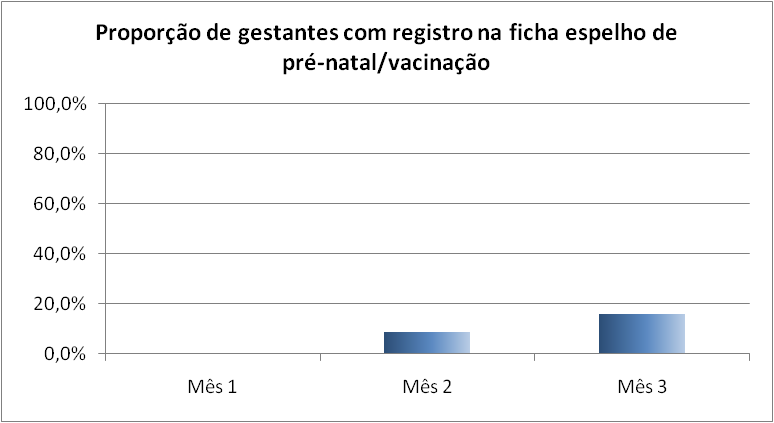 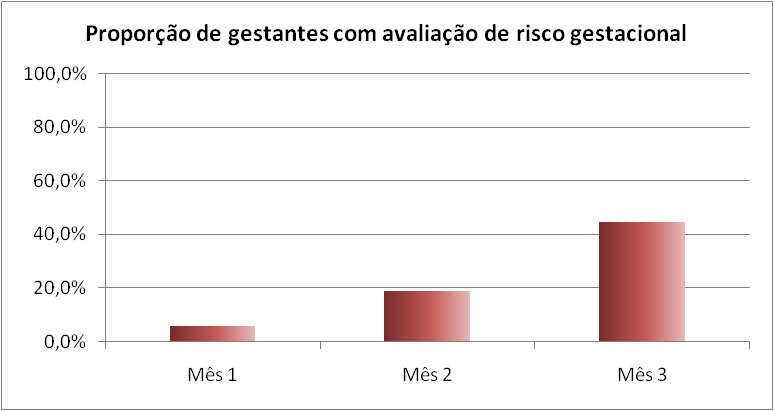 Resultados
Alcançar 100% de gestantes com orientação sobre aleitamento materno.
Alcançar 100% de gestantes com orientação nutricional realizada.
65,1%
40%
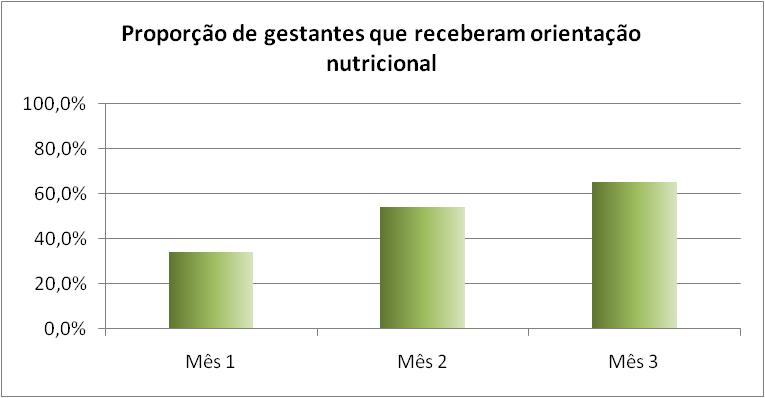 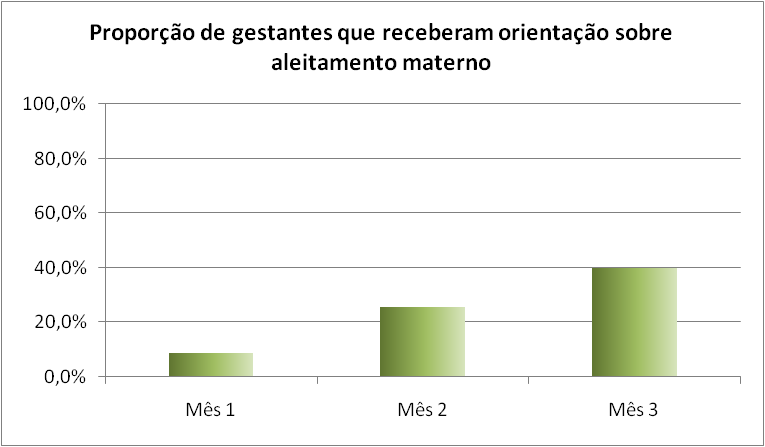 Resultados
Alcançar 100% de gestantes sobre anticoncepção após o parto.
Alcançar 100% de gestantes com orientação sobre os cuidados com o recém-nascido.
4,8%
1,2%
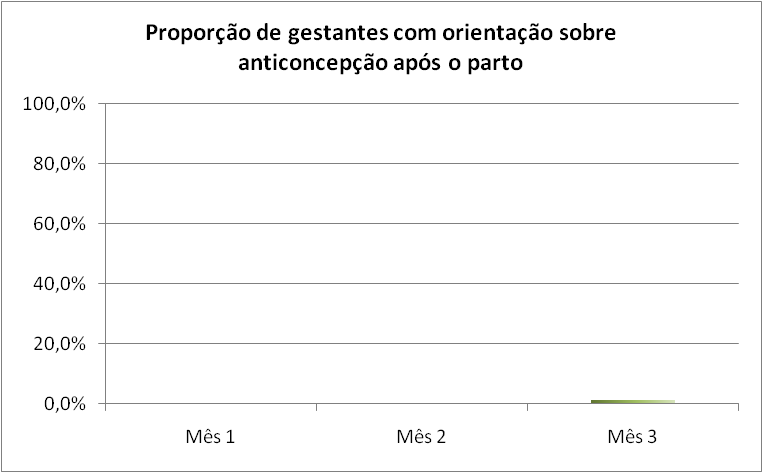 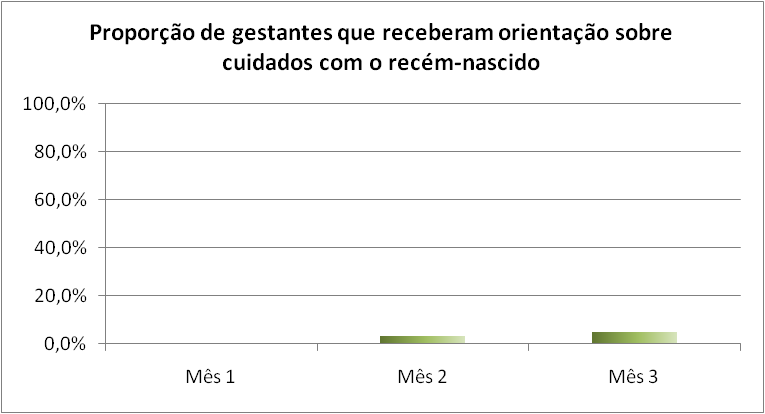 Resultados
Alcançar 100% de orientações sobre higiene oral para gestantes e puérperas que receberam 1ª consulta odontológica.
Alcançar 100% de gestantes orientadas sobre os riscos do tabagismo e do uso de álcool e drogas na gestação.
37,3%
100%
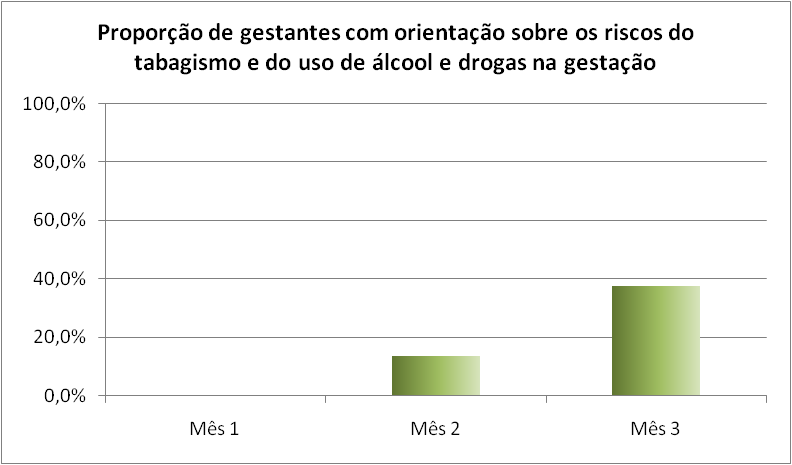 Discussão
Ampliação da cobertura da atenção às gestantes e puérperas.
Trabalhar como equipe multidisciplinar.
Estabelecer fluxograma do pré-natal.
Criar grupo de gestantes.
Estimulo à educação permanente na ESF.
Matriz de intervenção pactuadas pelas equipes do Verde com a SESAU.
Registros incompletos nas fichas espelhos.
Processo de reterritorialização.
Reflexão crítica sobre o processo pessoal de aprendizagem
Aprimorar conhecimentos.
Desenvolver estratégias de planejamento em saúde.
Participar de discussões em equipe sobre o trabalho realizado.
Promover saúde ao trabalhar com grupo de gestantes.
Bibliografia
BRASIL. Ministério da Saúde. Caderno de Atenção Básica: Saúde Bucal. Secretaria de Atenção à Saúde. Departamento de Atenção Básica. Brasília, 2006. 

______. Ministério da Saúde. Caderno de Atenção Básica: Atenção ao Pré-natal de Baixo Risco, nº 32. Secretaria de Atenção à Saúde. Departamento de Atenção Básica. Brasília, 2012. 

______. Ministério da Saúde. Programa Humanização do Parto (Humanização no Pré-natal e Nascimento). Secretaria Executiva. Brasília, 2002.
Obrigado!
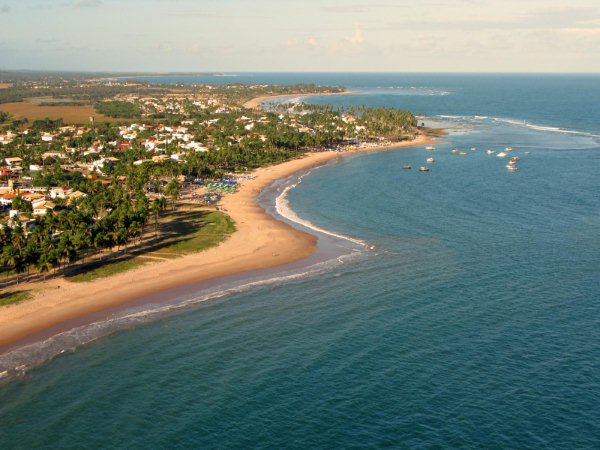 “A mulher, quando deve dar à luz, fica angustiada porque chegou a sua hora; mas, depois que a criança nasceu, ela já não se lembra dos sofrimentos, por causa da alegria de um homem ter vindo ao  mundo.”

Evangelho (João 16,21)